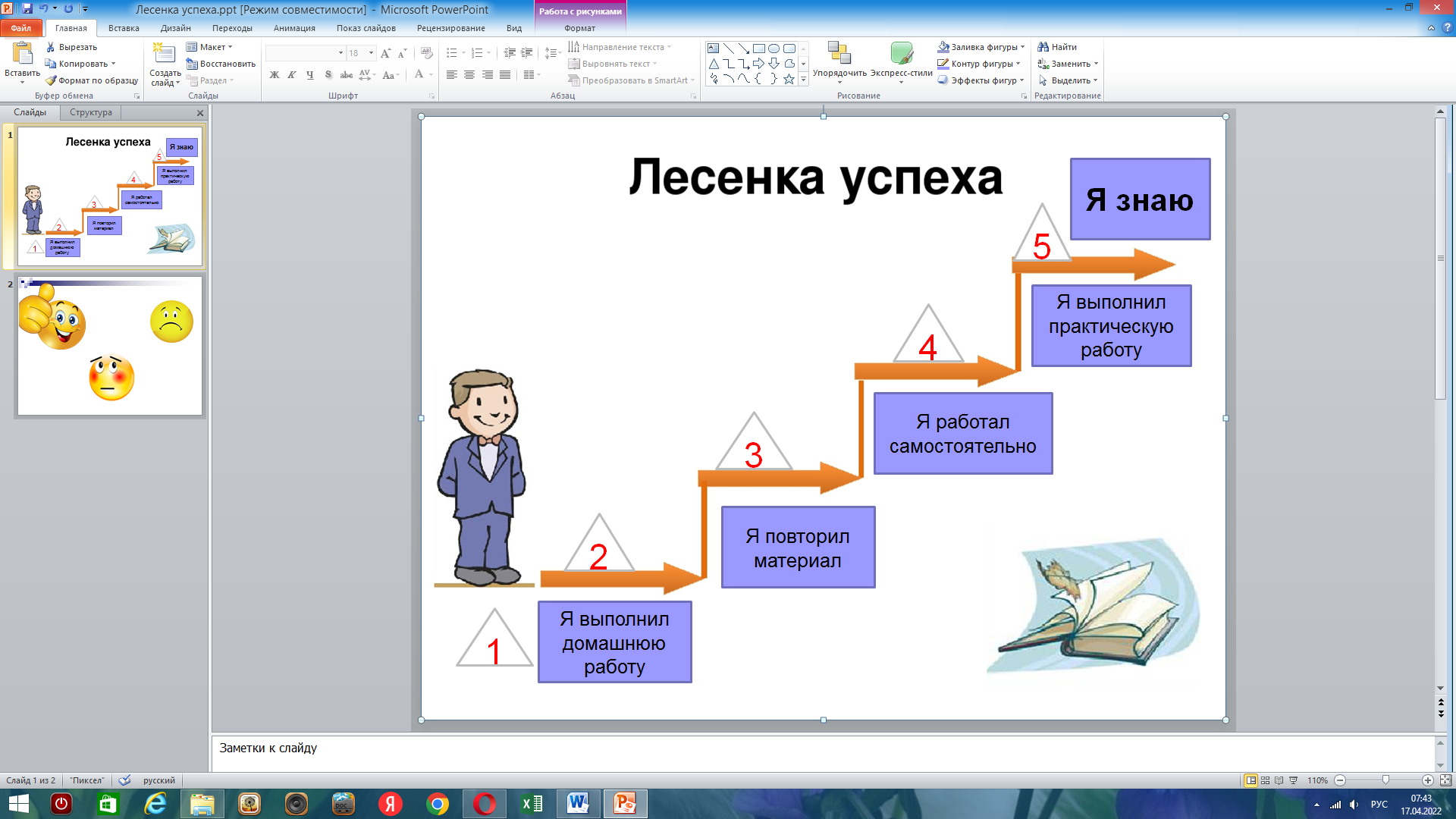 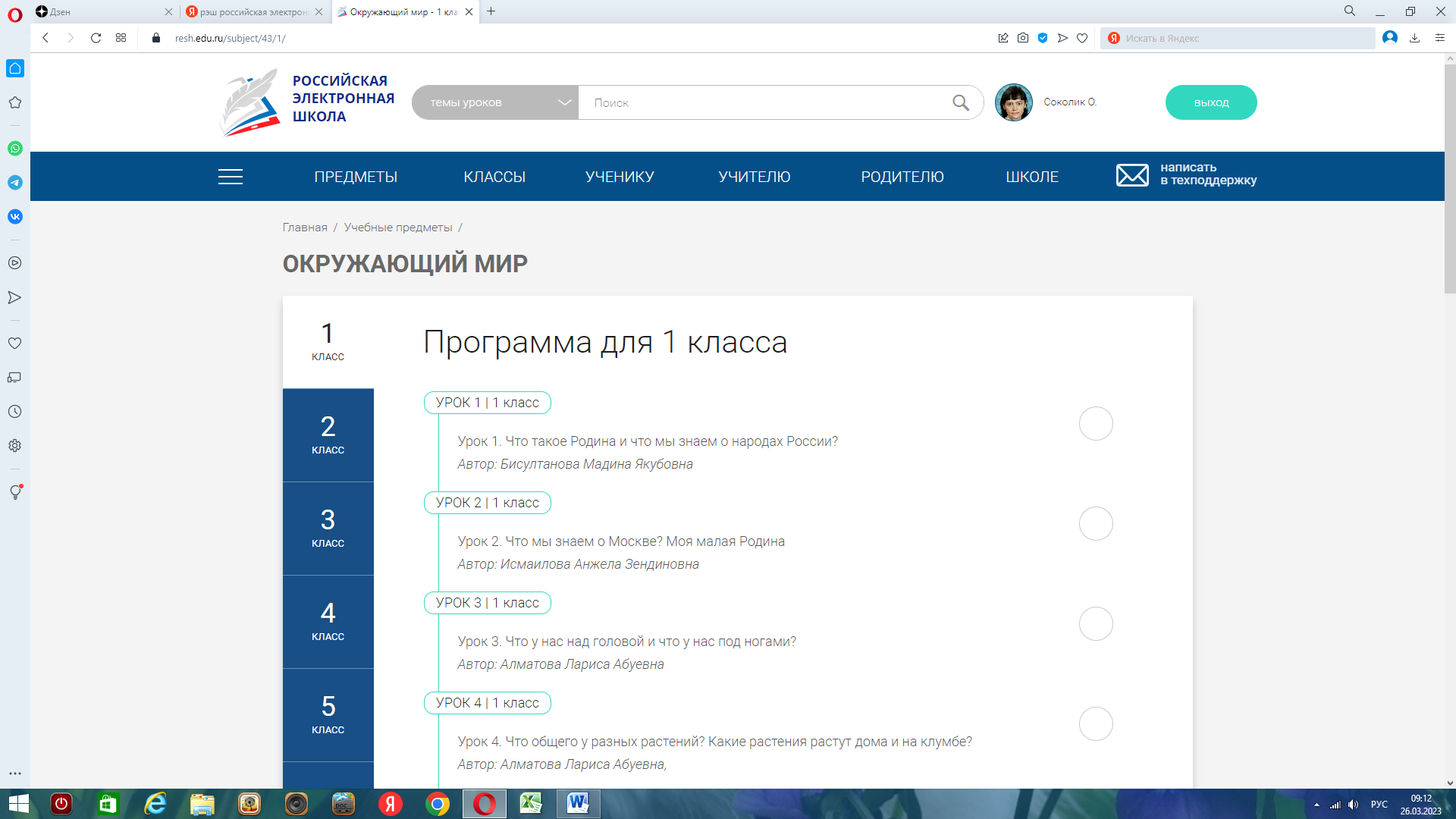 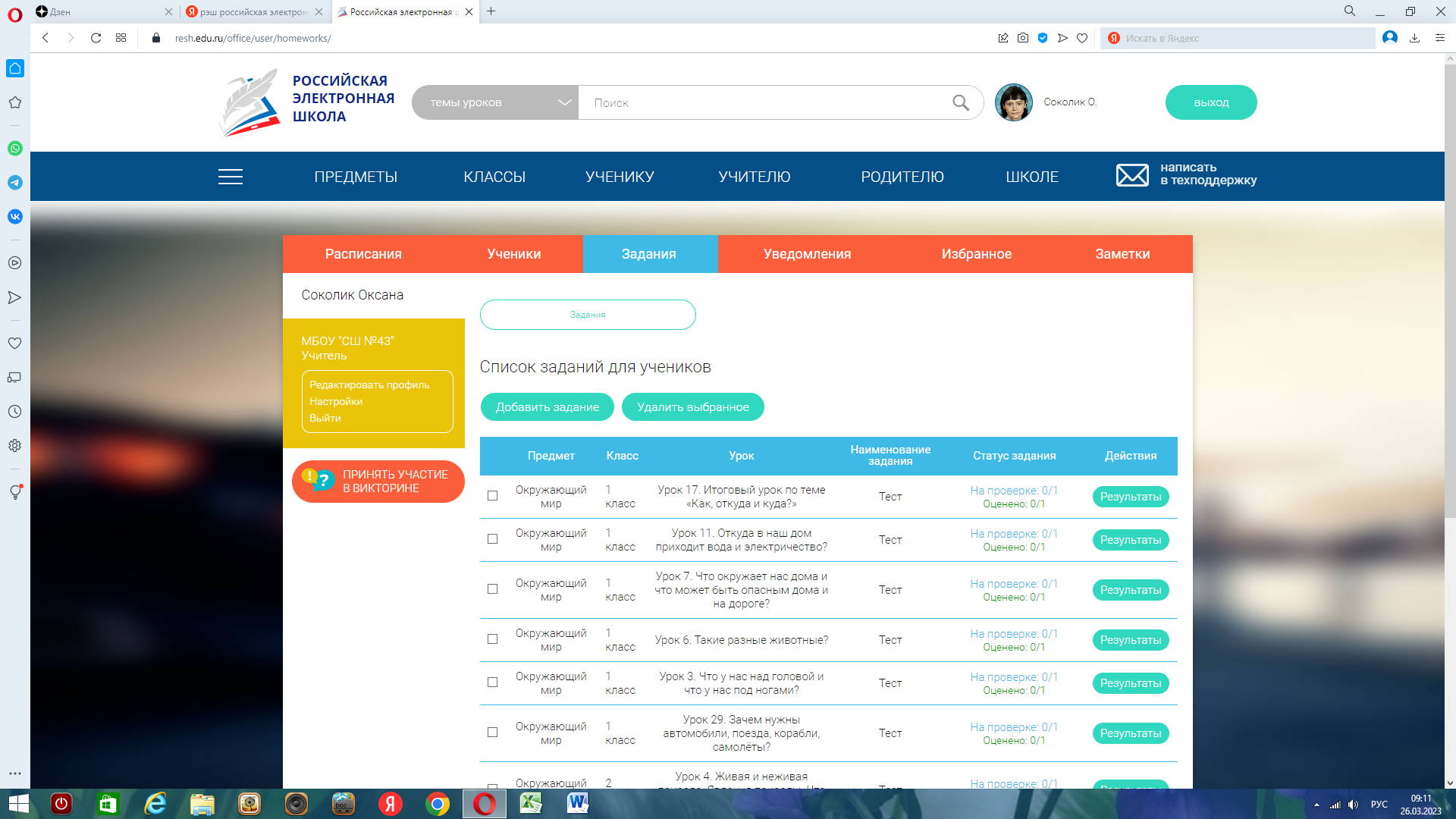 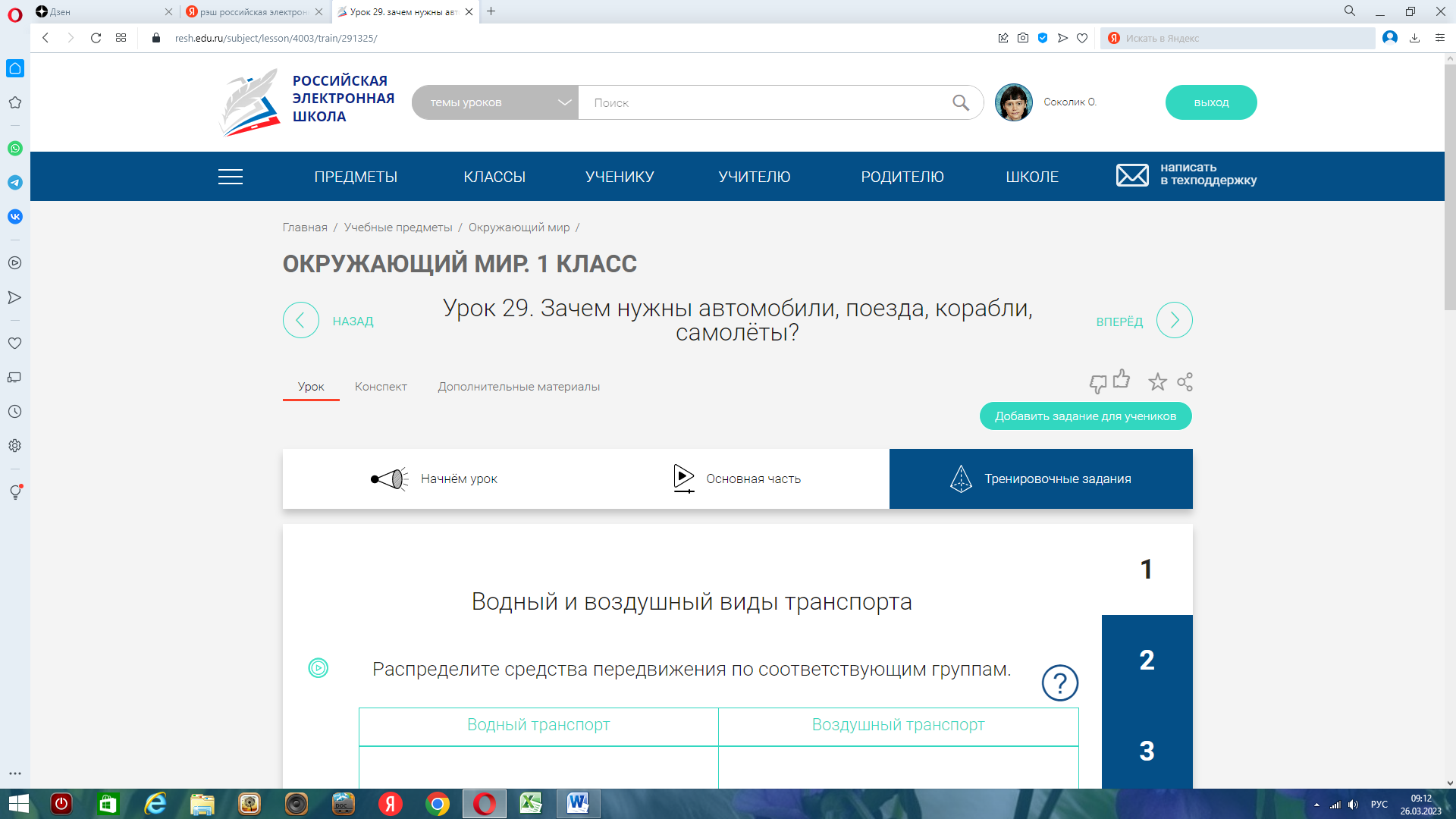 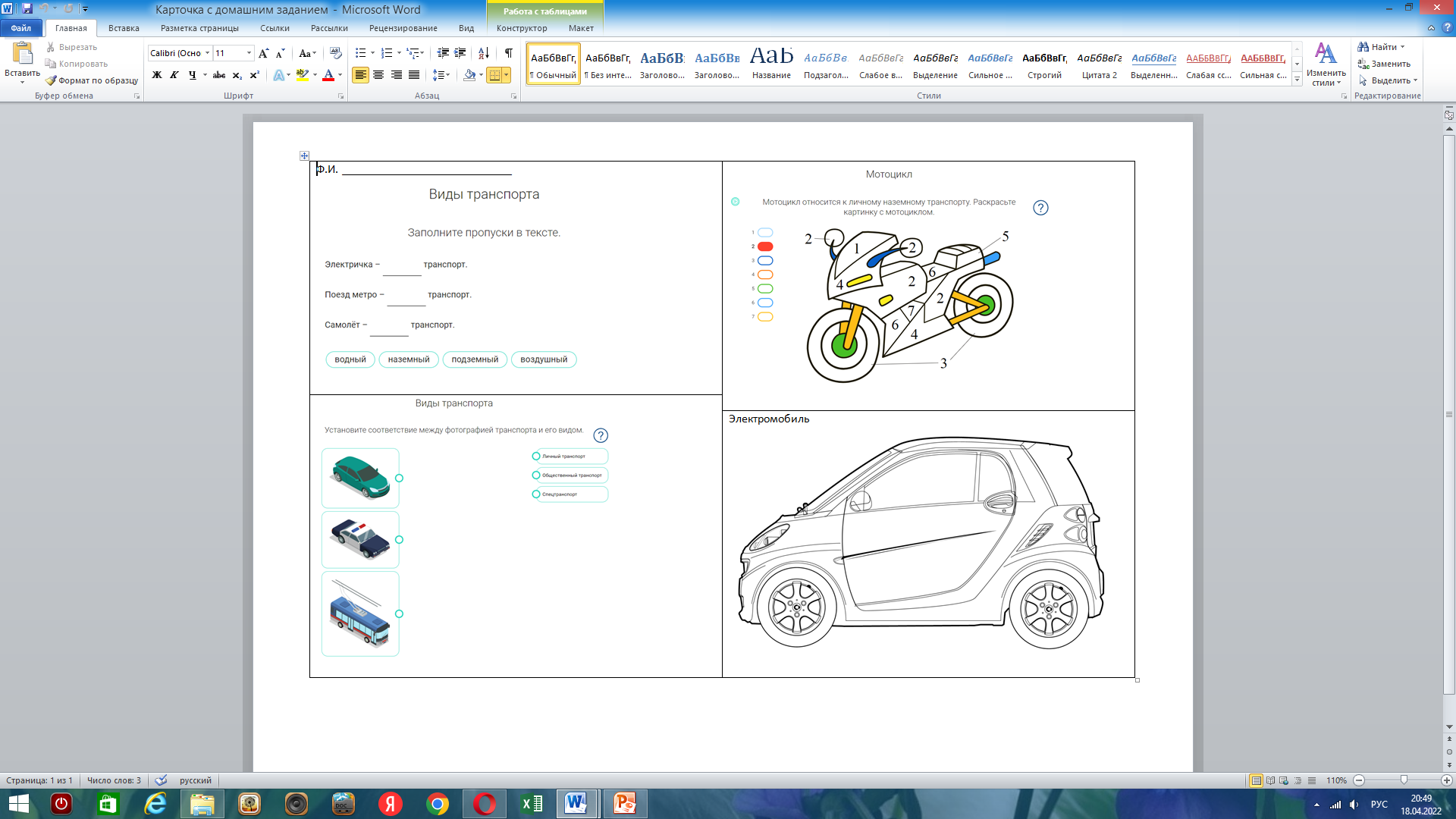 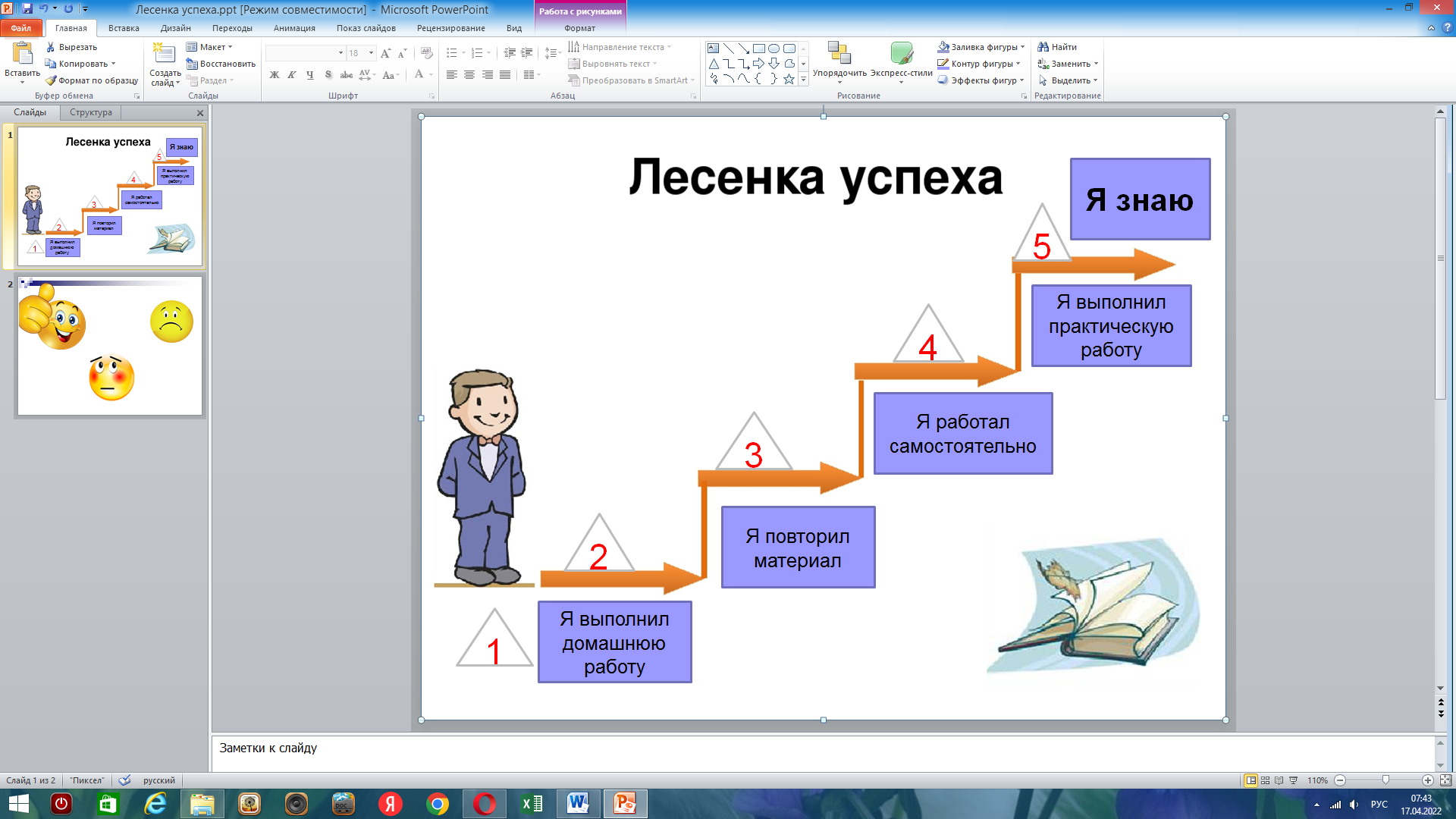 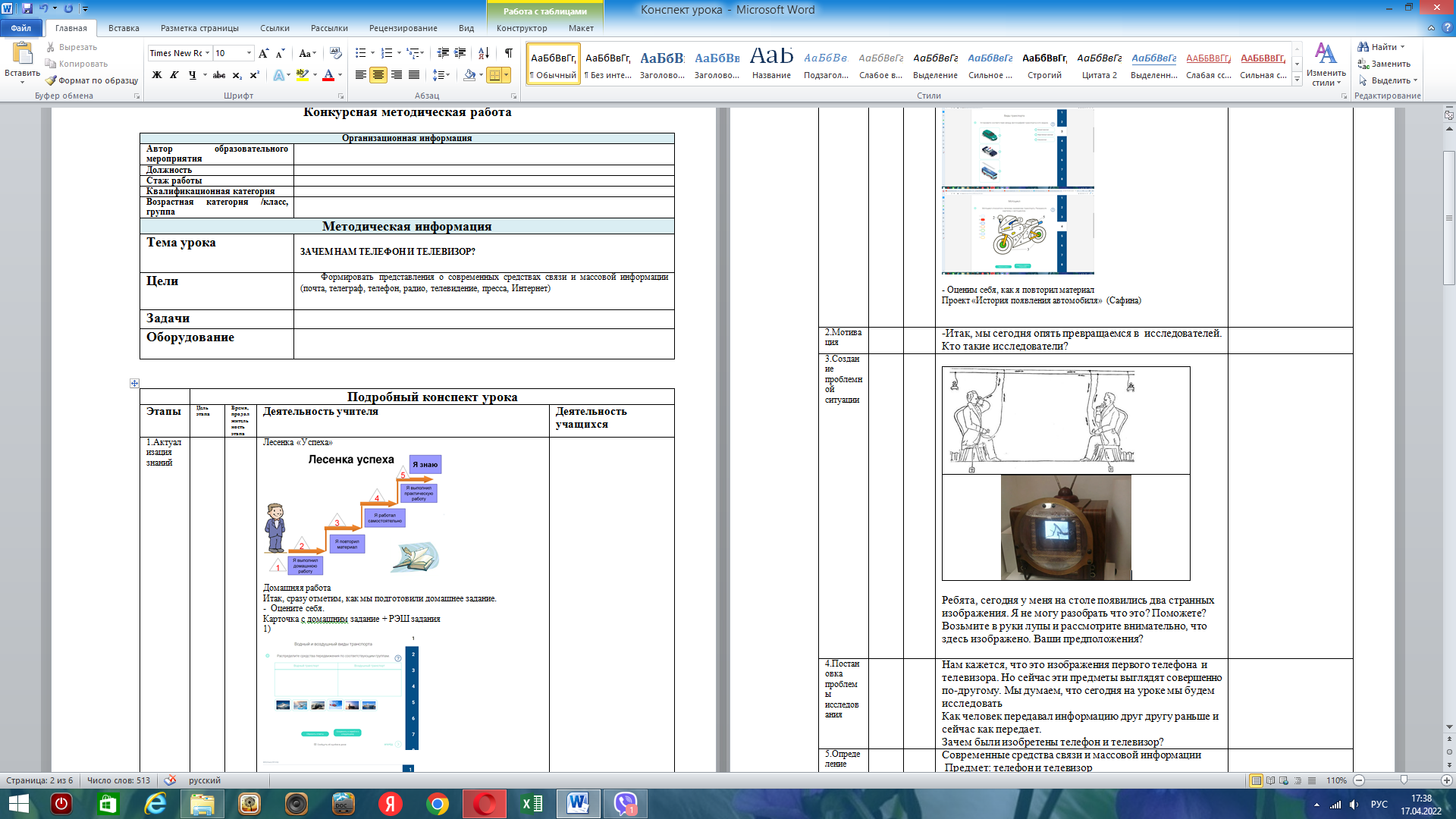 «Зачем нам телефон и телевизор?»
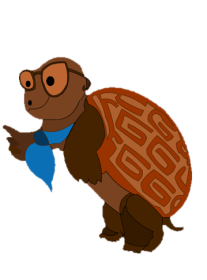 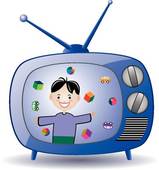 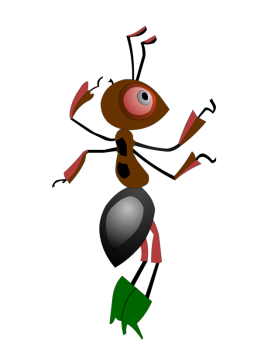 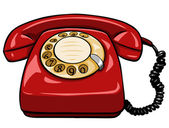 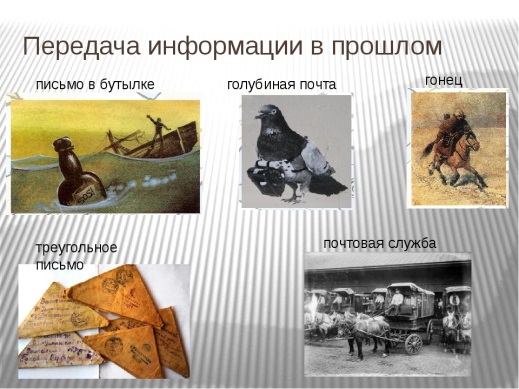 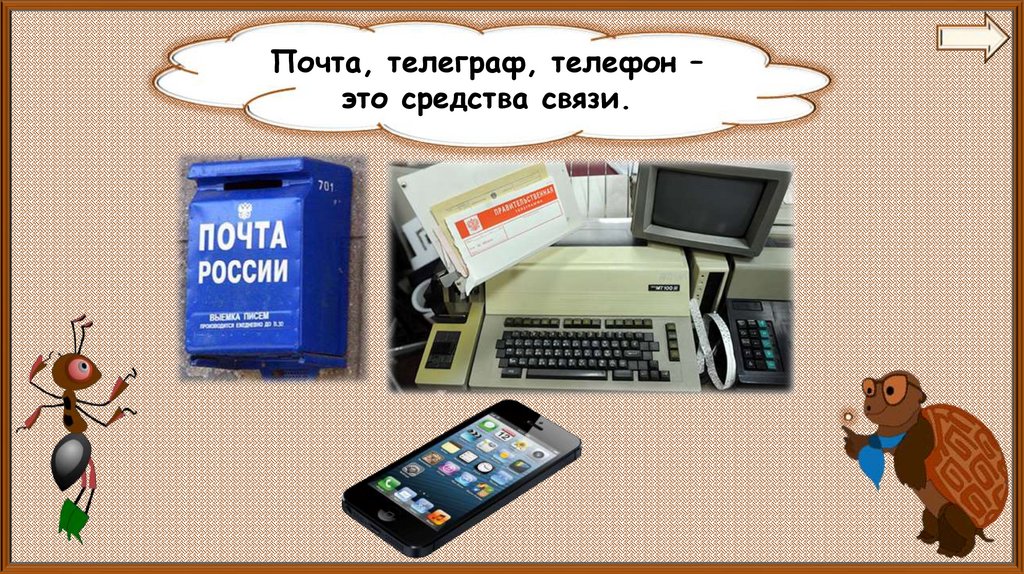 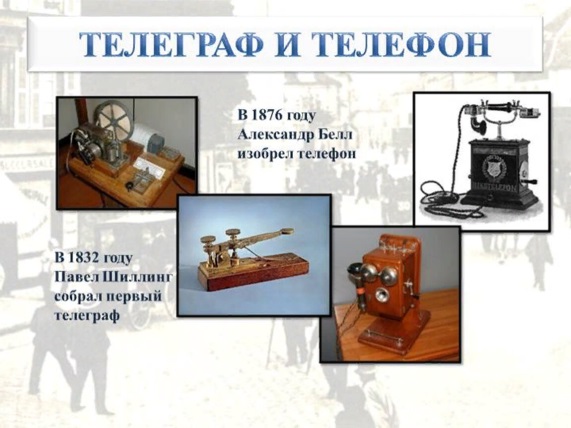 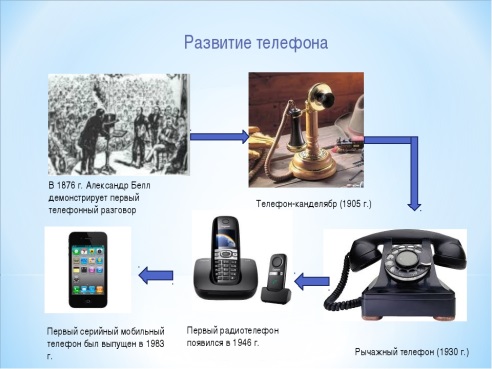 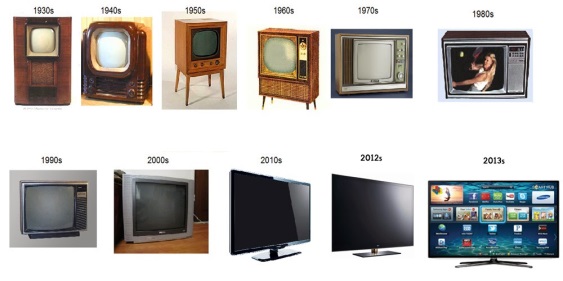 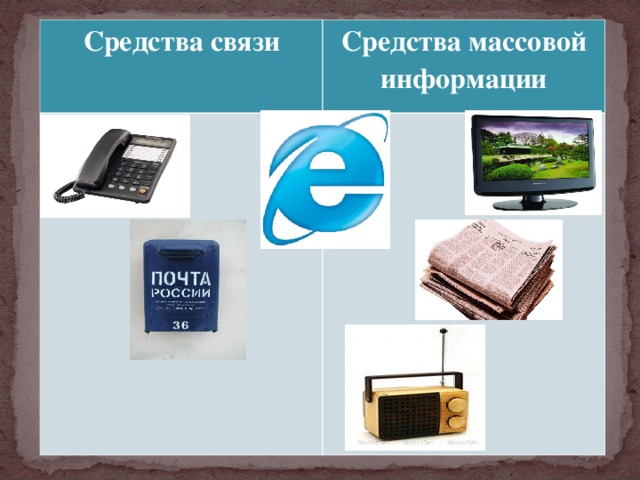 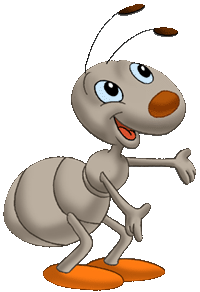 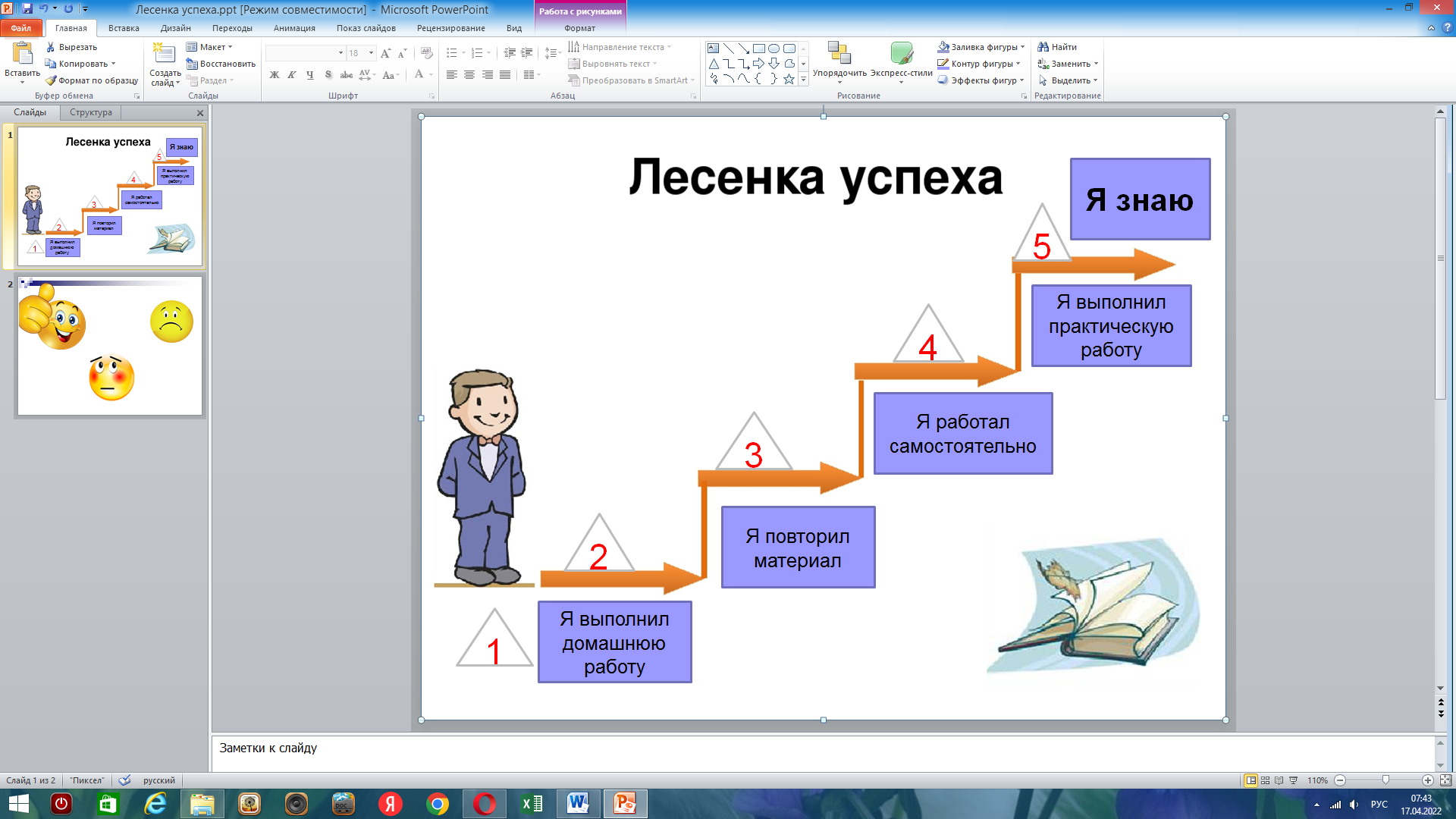 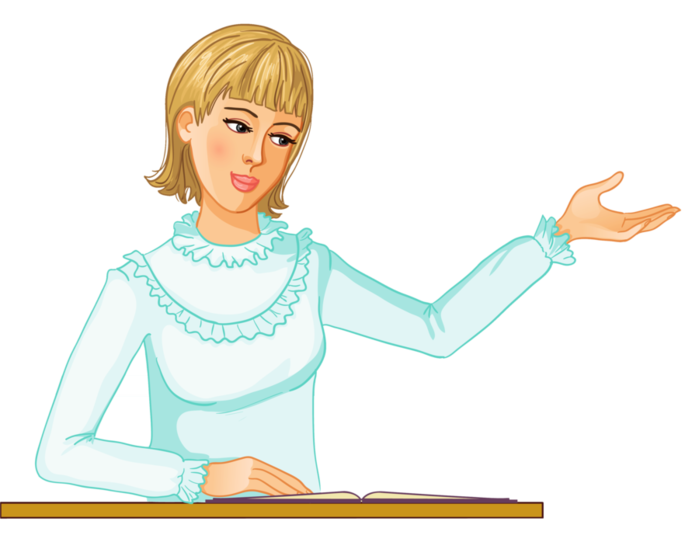 Спасибо, дети, 
за урок!